Классификация растений по отношению к абиотическим факторам среды
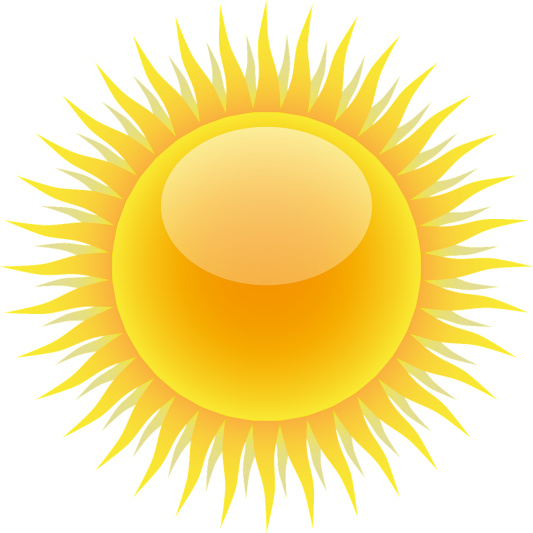 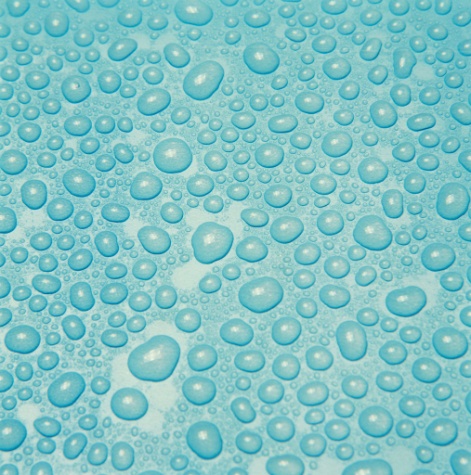 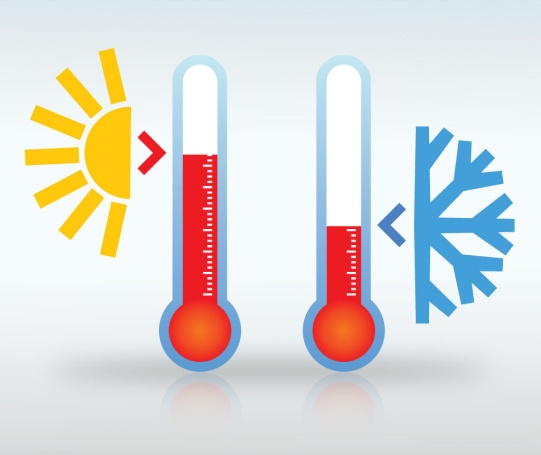 Свет.Светолюбивые (гелиофиты)-это растения, живущие на открытых пространствах, с избытком солнечного света. При его недостатке быстро хиреют и даже умирают.
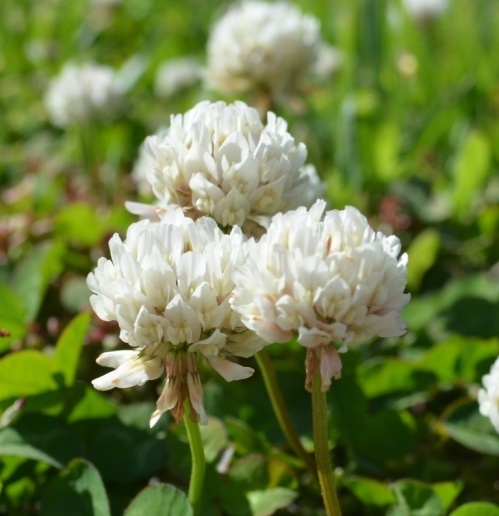 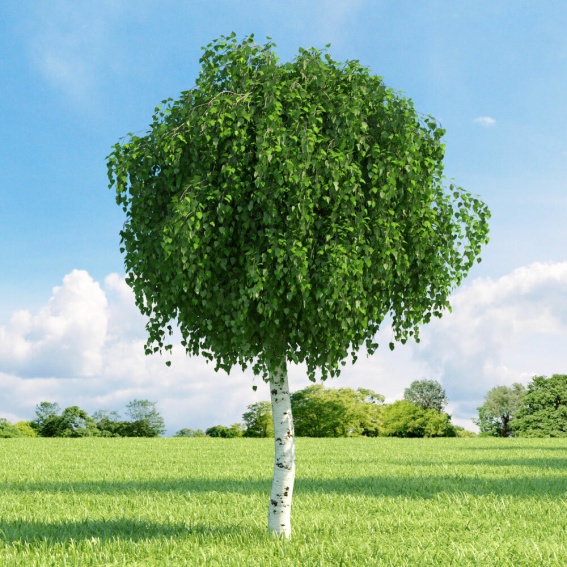 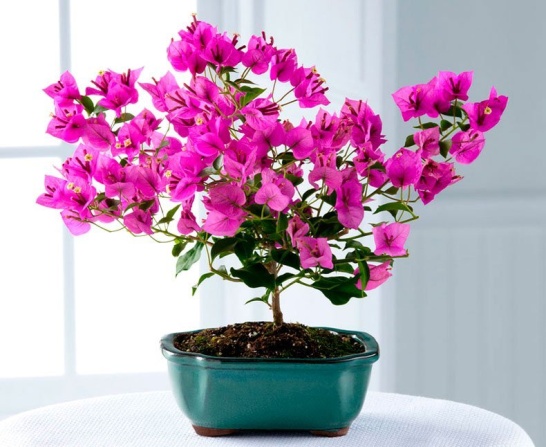 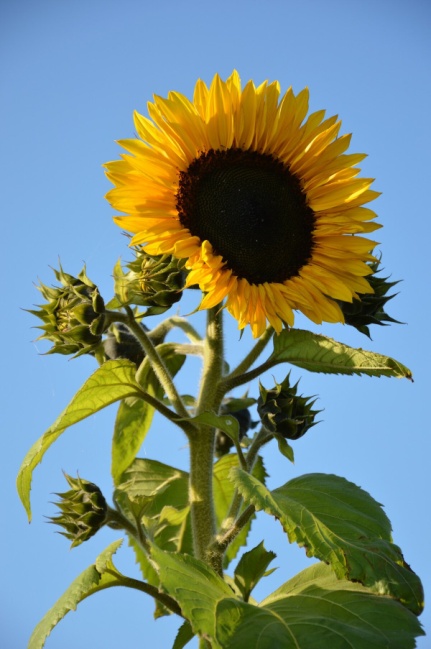 Бугенвиллия
Клевер ползучий
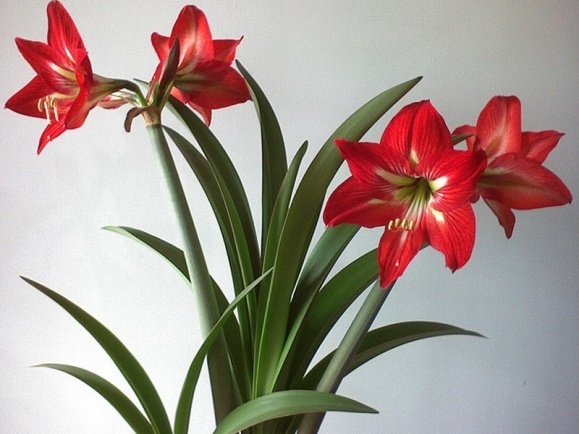 Береза белая
Подсолнечник
Гиппеаструм
Свет. Теневые (сциофиты)-это растения, живущие в замкнутых пространствах. Прекрасно чувствуют себя в полутемных и влажных местах. При воздействии прямых солнечных лучей свыше 20-30 минут погибают от перегрева.
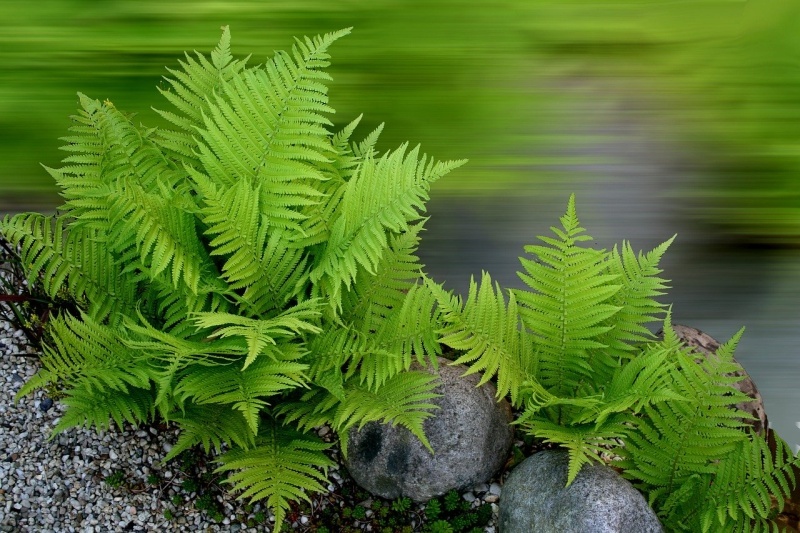 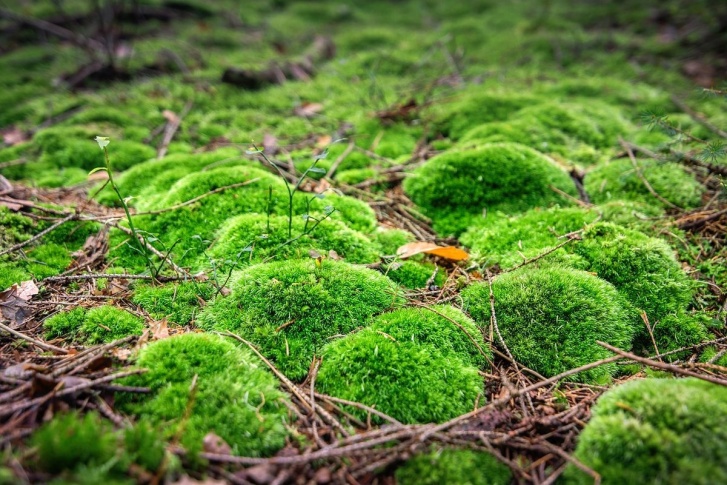 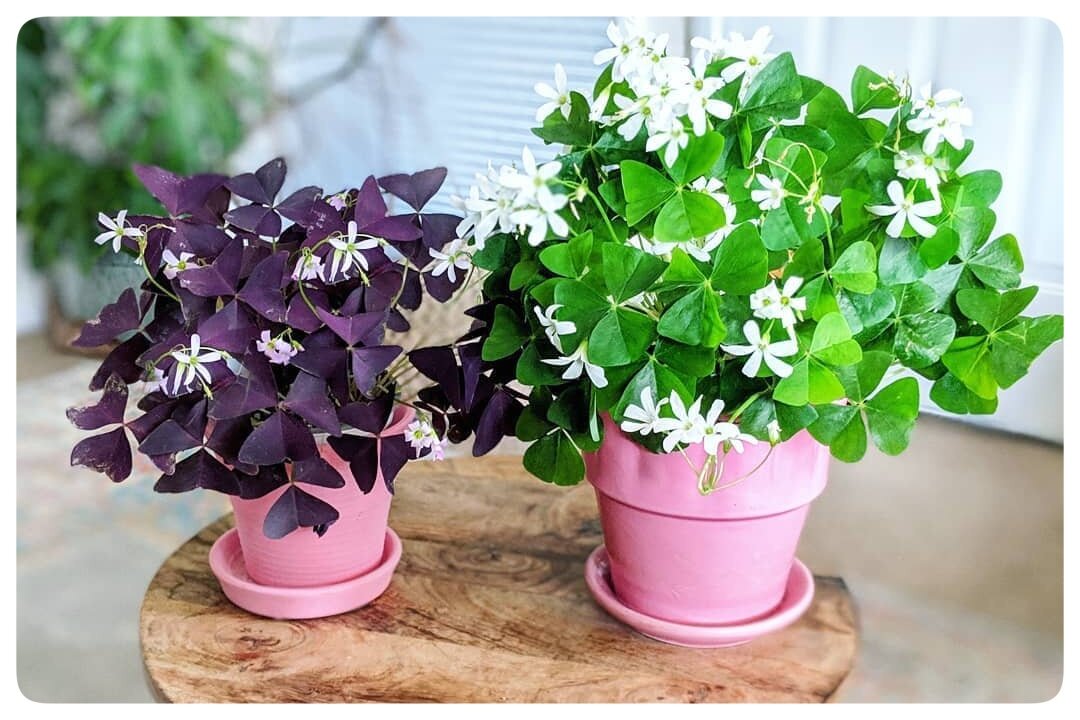 Мхи
Кислица
Папоротники
Свет. Теневыносливые (сциогелиофиты)- эти  растения отдают предпочтения светлым местам, но могут свободно переносить небольшое затемнение.
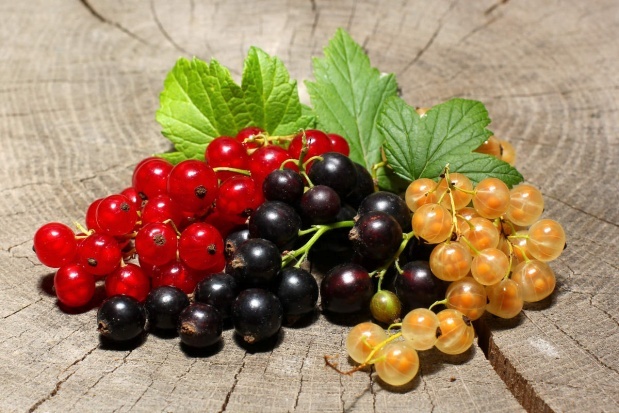 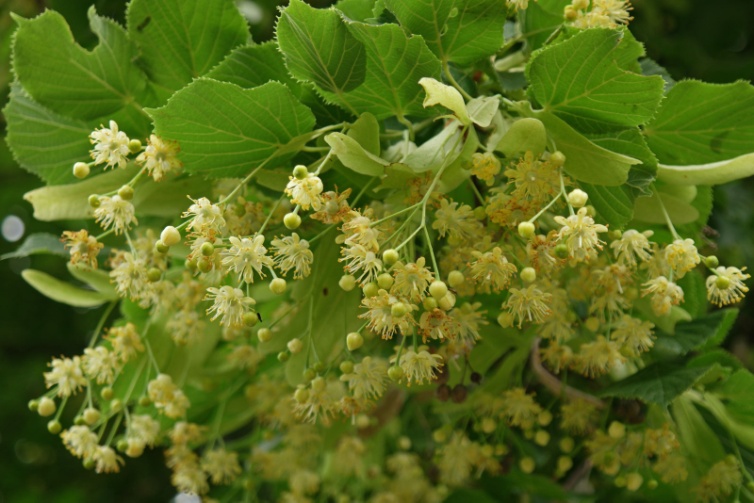 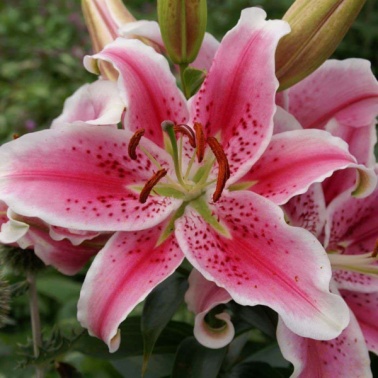 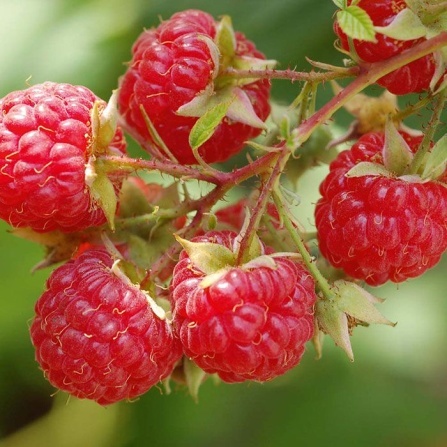 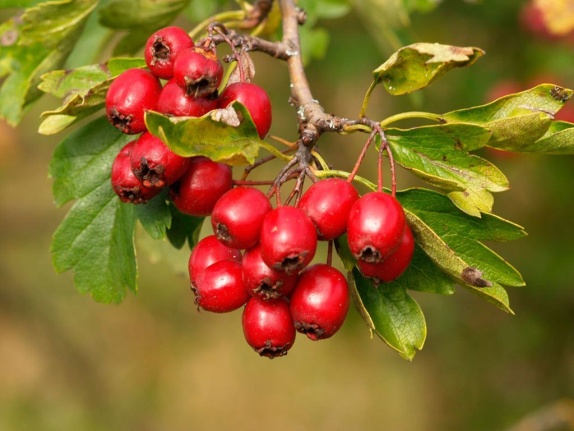 Лилии
Липа
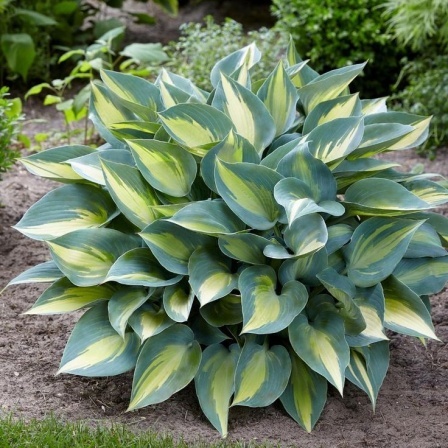 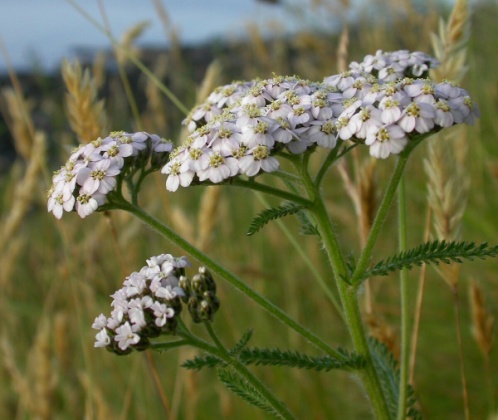 Многие кустарнички (малина , смородина, боярышник)
Тысячелистник
Хоста
Температура.Теплолюбивые растения- растения, на которые губительно действуют низкие положительные температуры (ниже 6 °С). К ним относятся выходцы из тёплых и жарких стран, в том числе культурные растения
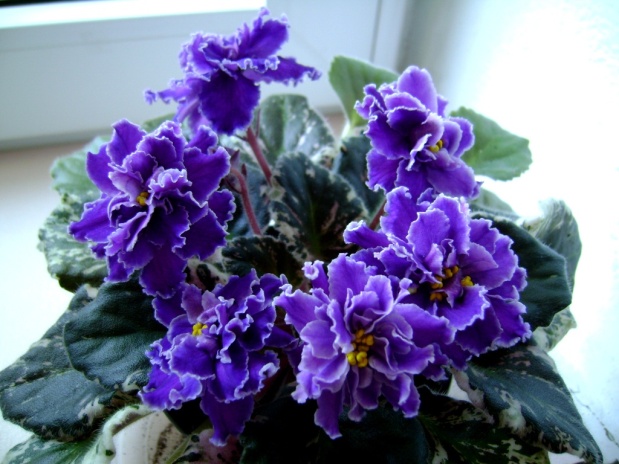 Бегония
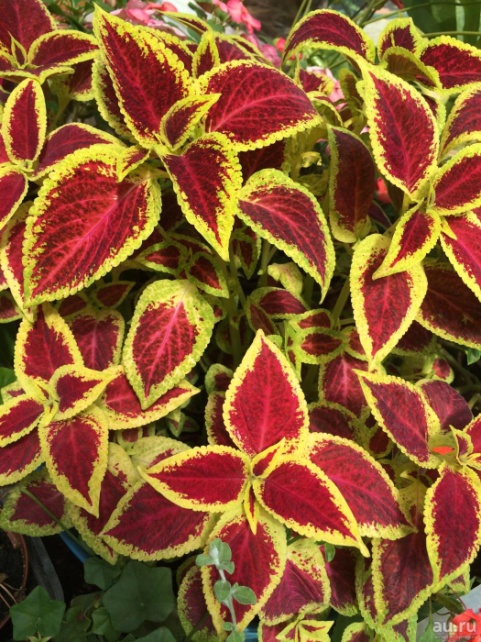 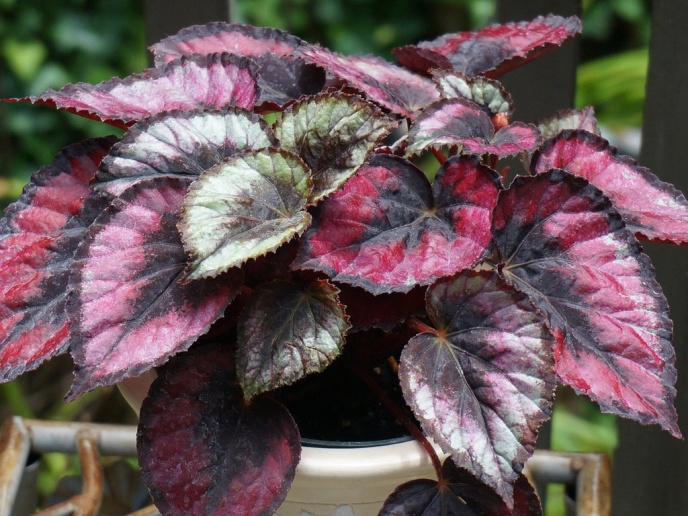 Сенполия (фиалка)
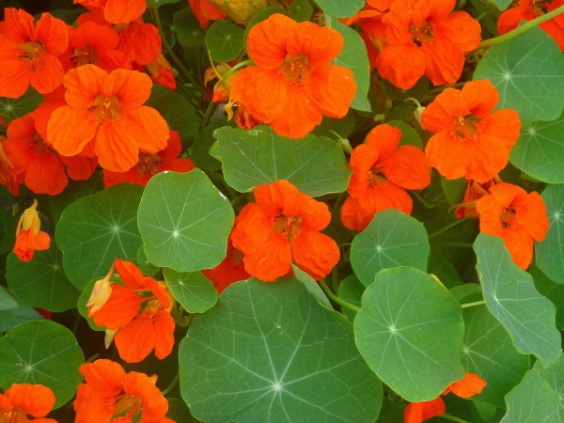 Гвоздика
Колеус
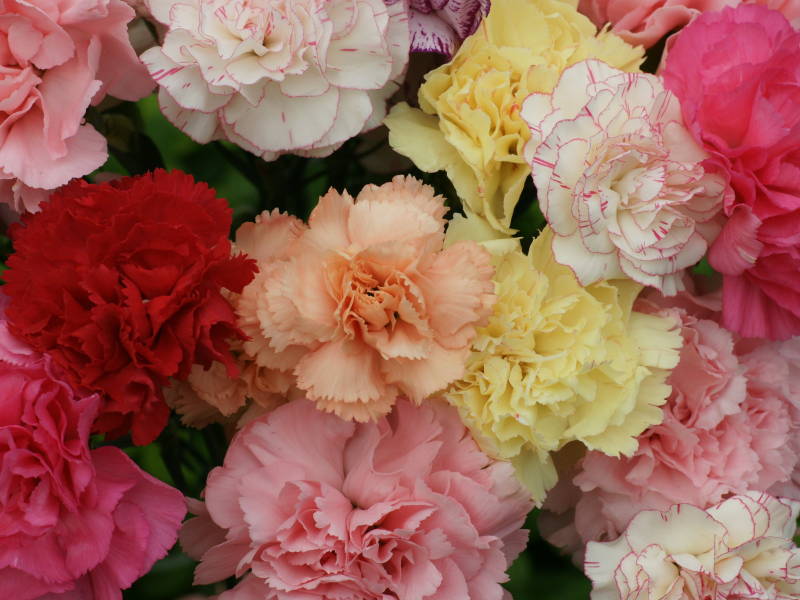 Настурция
Температура.Холодостойкие растения- растения переносящие действие положительных температур, близких к нулю градусов. Растения называются холодостойкими, если они не повреждаются и не снижают своей продуктивности при температуре от 0 до +10 °C.
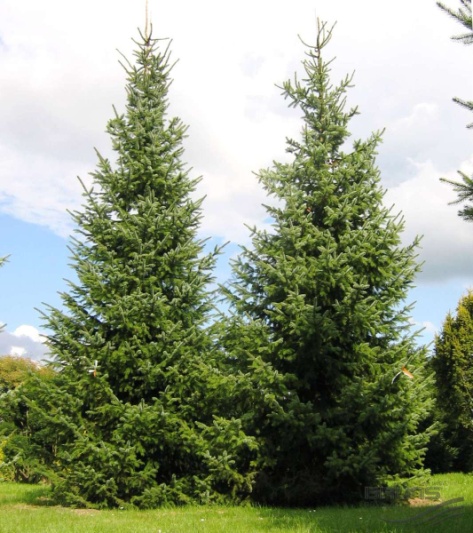 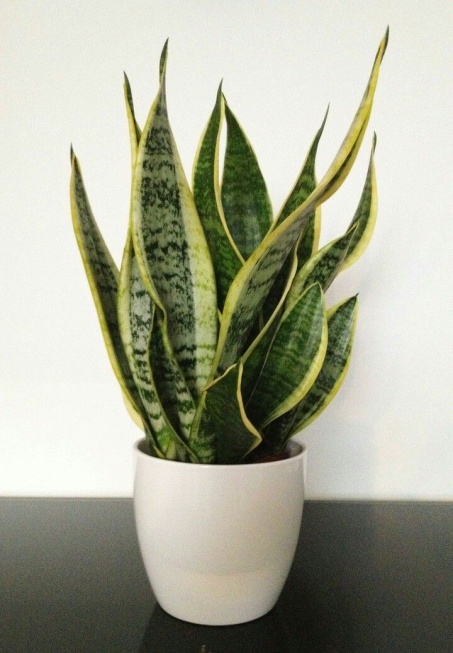 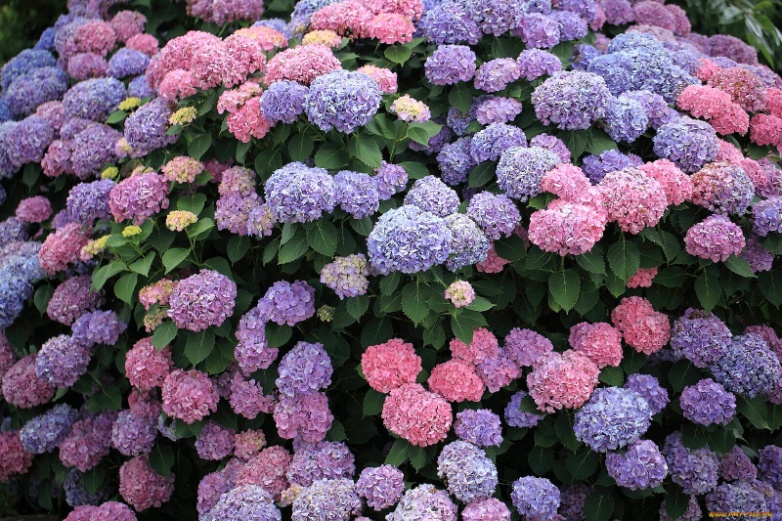 Ель
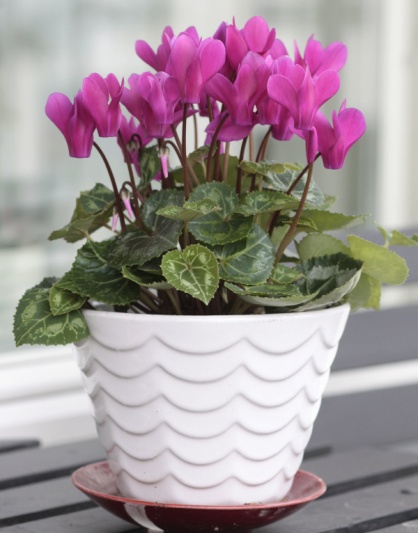 Гортензия
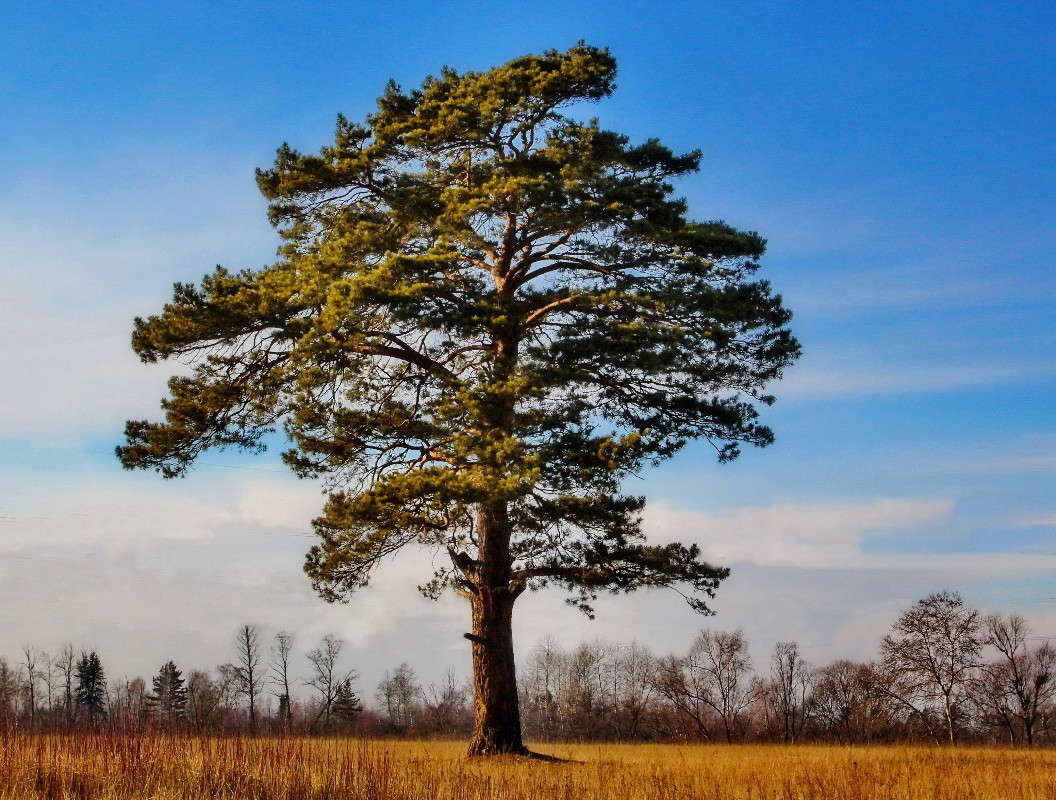 Сансевиерия
Цикламен
Сосна
Влажность.Гигрофиты - это растения, живущие в воде либо на сильно увлажненных почвах.
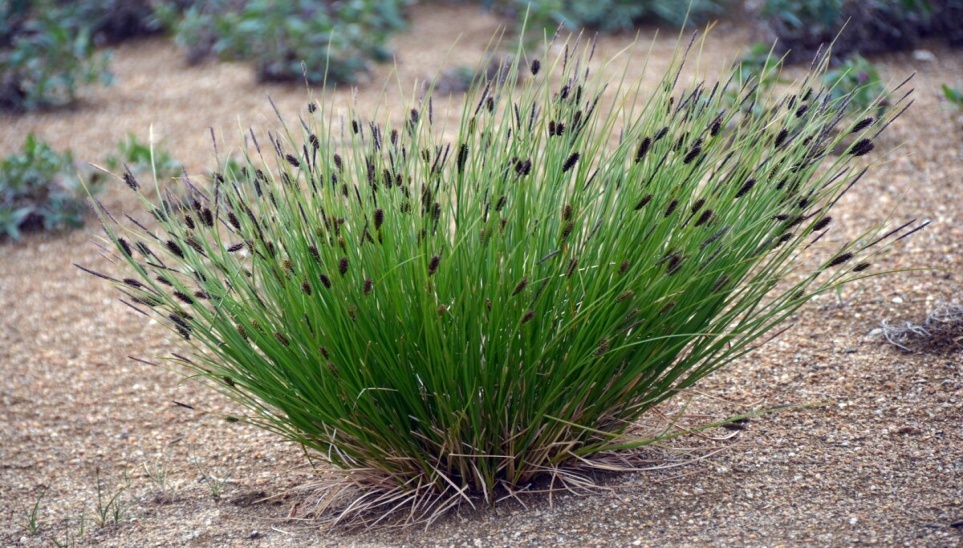 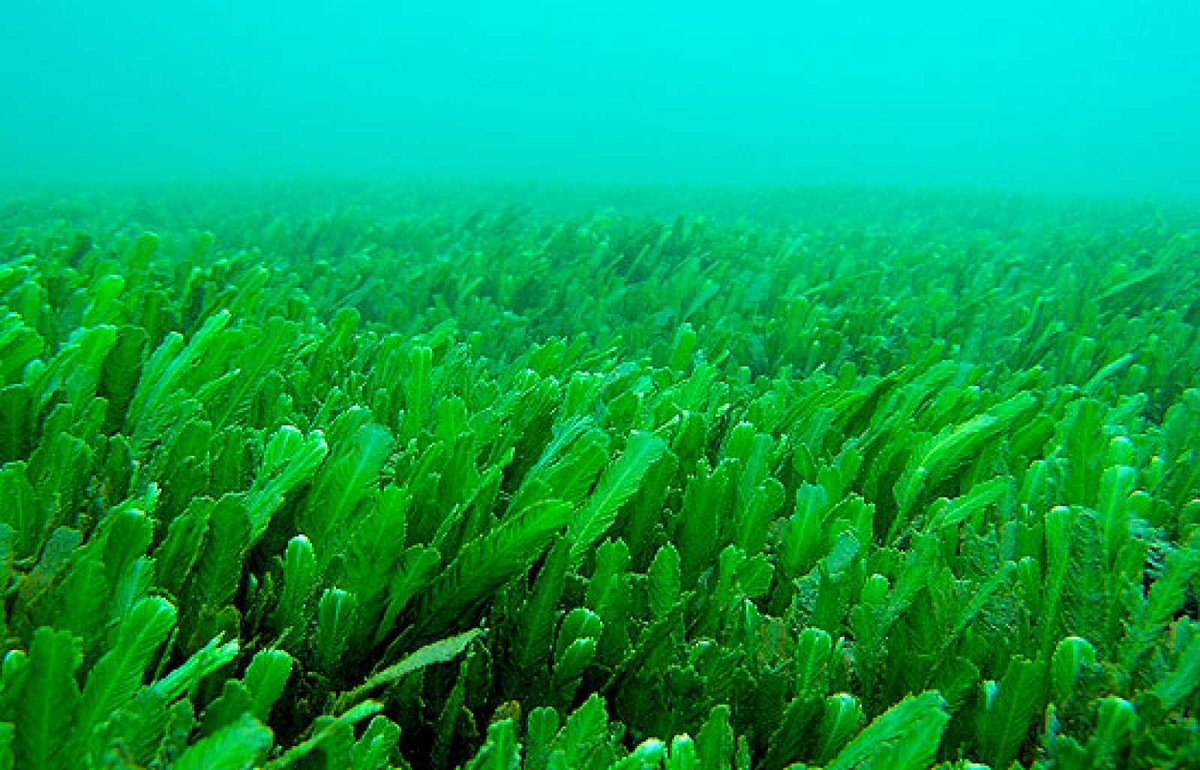 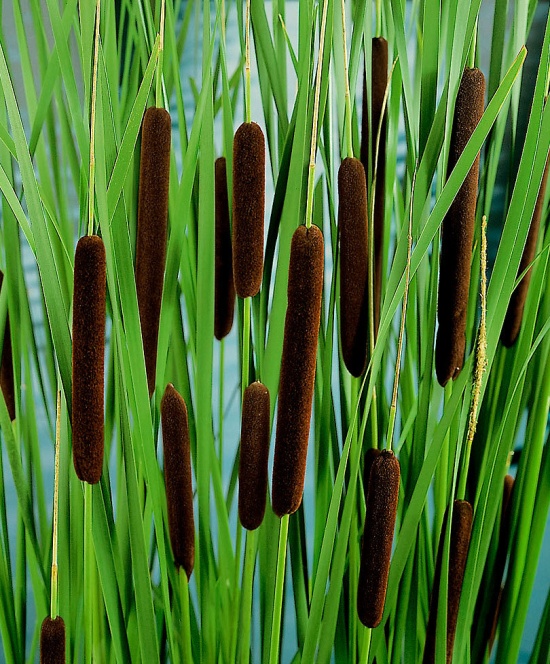 Осока
Водоросли
Камыш
Влажность.Мезофиты - это растения, живущие на достаточных (не влажных и не сухих) почвах.
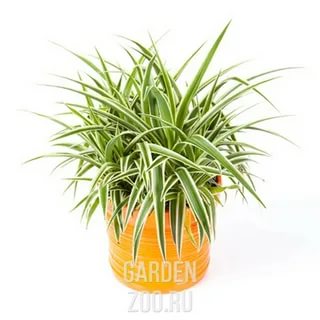 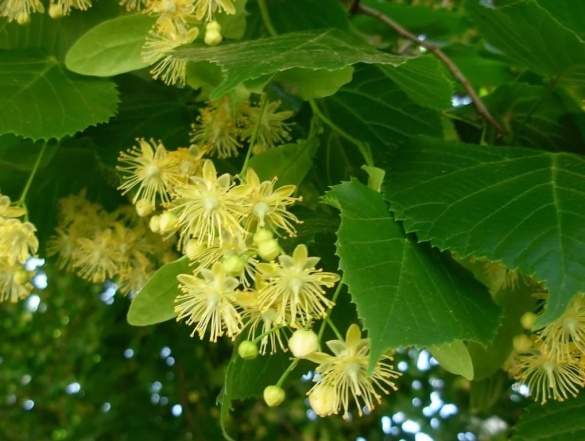 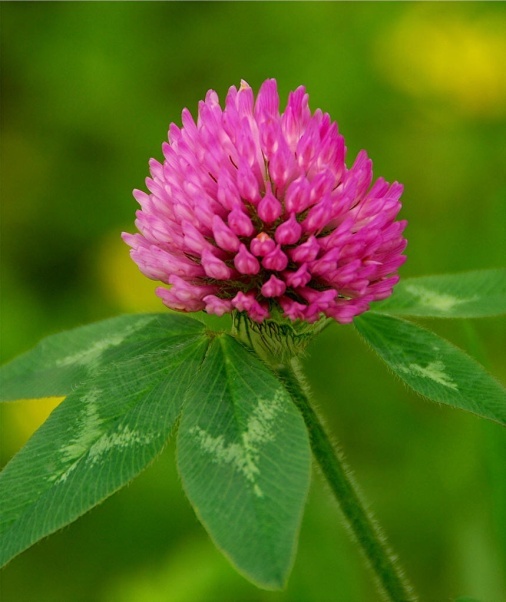 Хлорофитум
Липа
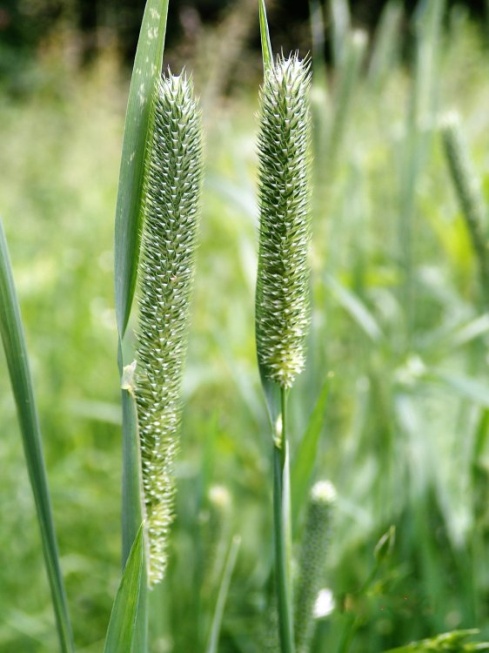 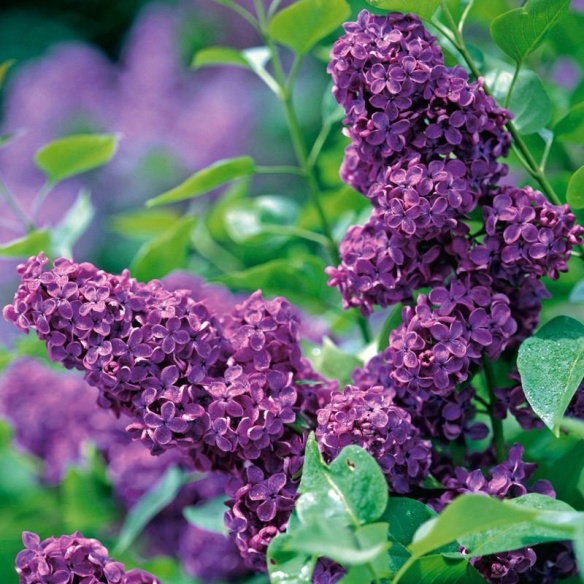 Клевер
Сирень
Тимофеевка
Влажность.Ксерофиты-растения, живущие в условиях значительного недостатка влаги (постоянного или временного)
Склерофиты (добывают воду)
Суккуленты (накапливают воду)
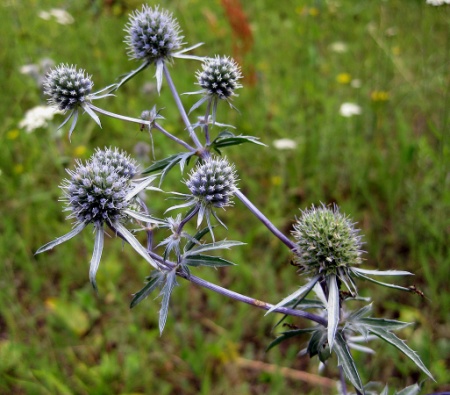 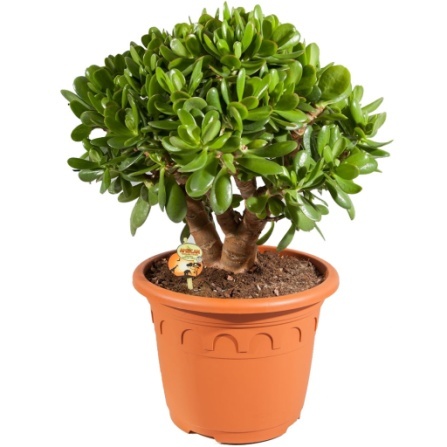 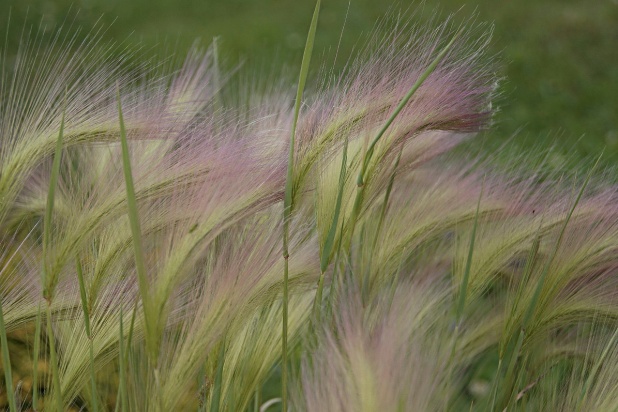 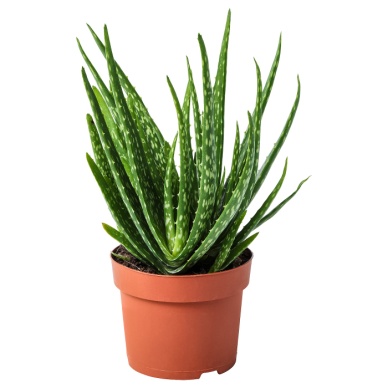 Синеголовник
Алоэ
Толстянка(денежное дерево)
Ковыль
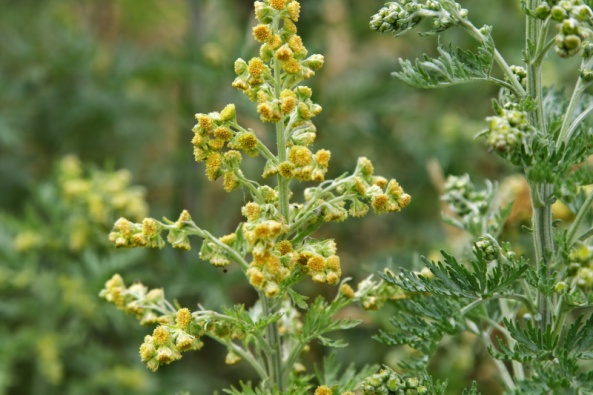 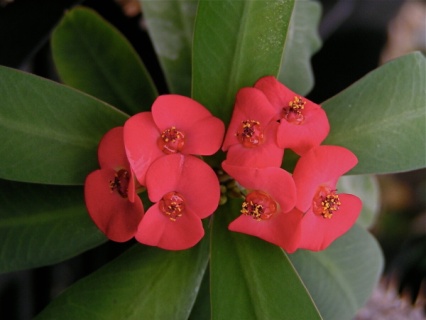 Комнатный молочай
Полынь
Спасибо за внимание!